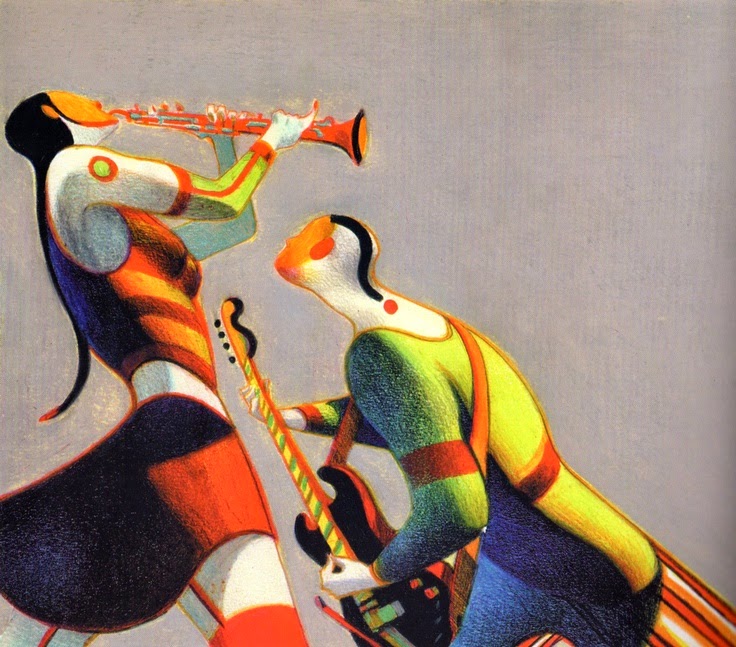 好．愛企畫
題目：看，性議題
          組員：劉醇韓 葉怡汝   
   指導：彭易璟老師
         課程：電影與兩性課題
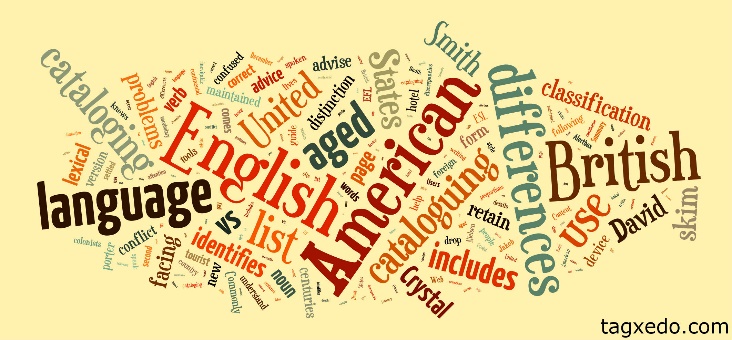 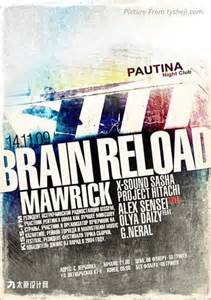 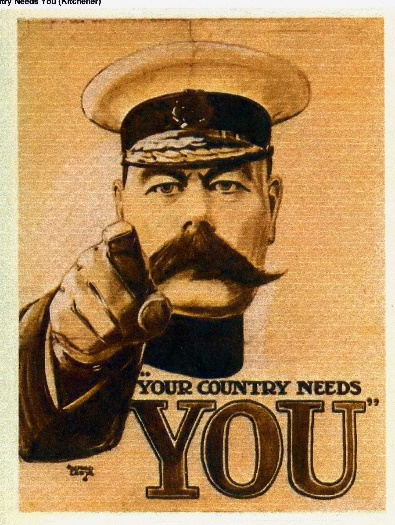 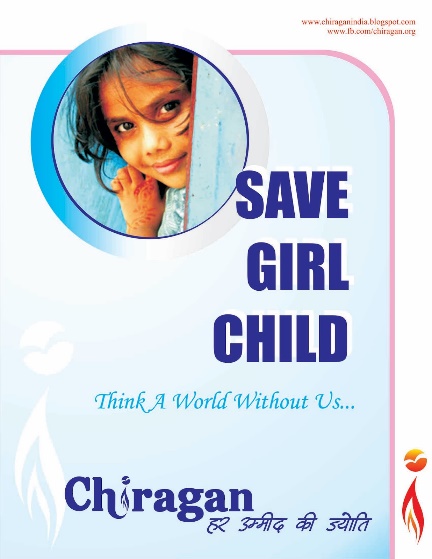 各組英文海報封面
STOP LOSS POINT
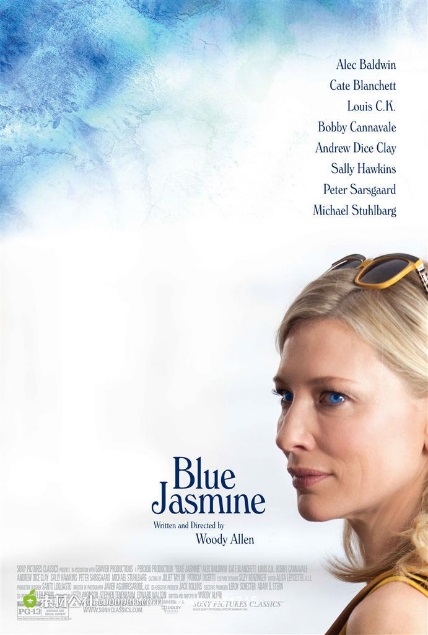 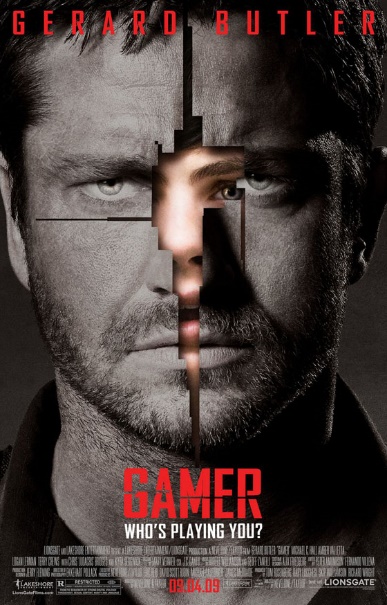 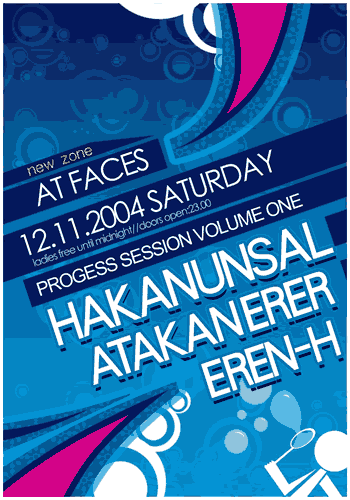 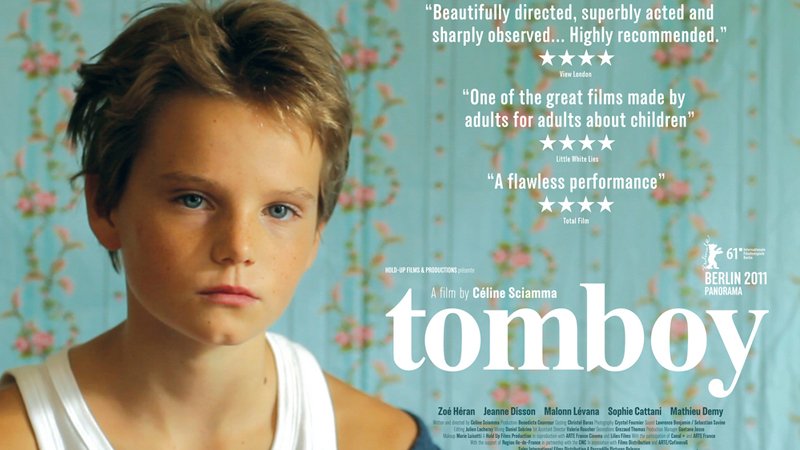 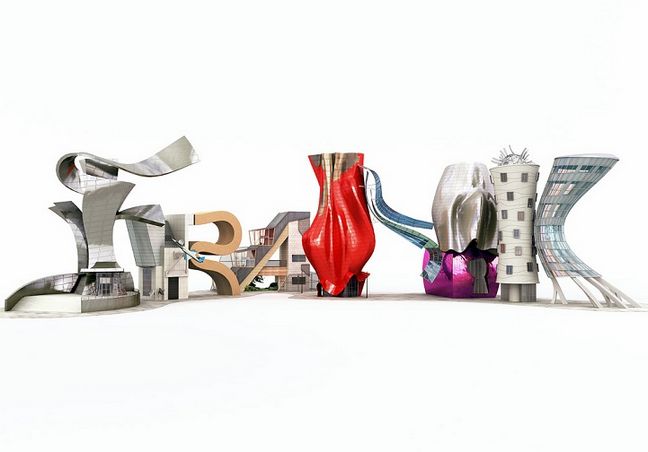 性
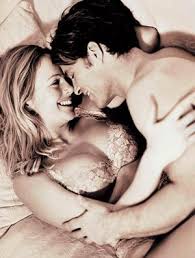 一種本能的行為
一種生理反應的結果
一種親密的關係
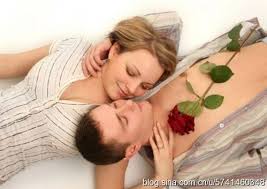 女生怎麼看?
男生怎麼看?
性=愛?
學者Bisson與他的同事調查125 位18-40 歲的美國人，發現有將近 60％的人曾經和好友發生關係，但兩人只是朋友。
性自主權
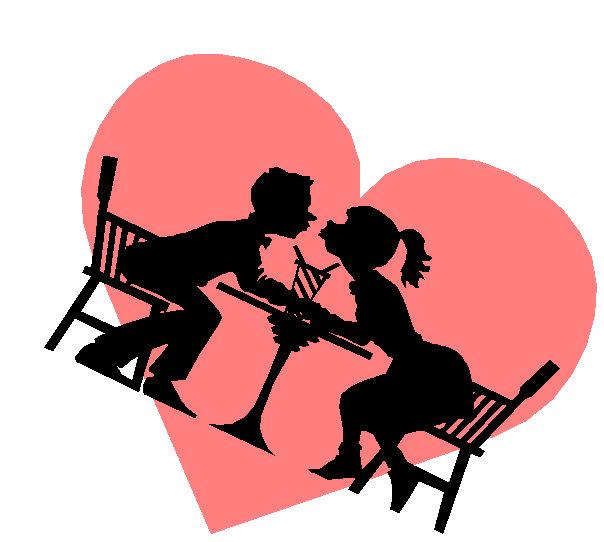 具有決定要或不要發生關係，
有使用自己的身體的權利。
該發生性關係嗎?
心得
葉怡汝:
平時可以花時間和另一半討論此類議題，
了解對方需要什麼、喜歡什麼，甚至是禁忌等等。
待有天時機成熟、想發生關係時，
才能確保雙方都是愉悅的。
那時機何時成熟呢?
我覺得是雙方確定身心靈都準備好的時候。
強摘的果實不甜，因此不能有一方是感到勉強的。
心得
劉醇韓:
雙方該如何開始性的關係呢?
我認為首先雙方對彼此得有一定的好感，
並且自己心裡上能夠戰勝社會或家庭的壓力，
在生活中能悄悄的給對方暗示，
並在適當的時機向對方表示，讓性關係有好的開始。
性是一種生理需求，但必須尊重對方的感受，
不是該由一方主導的。
好書推薦
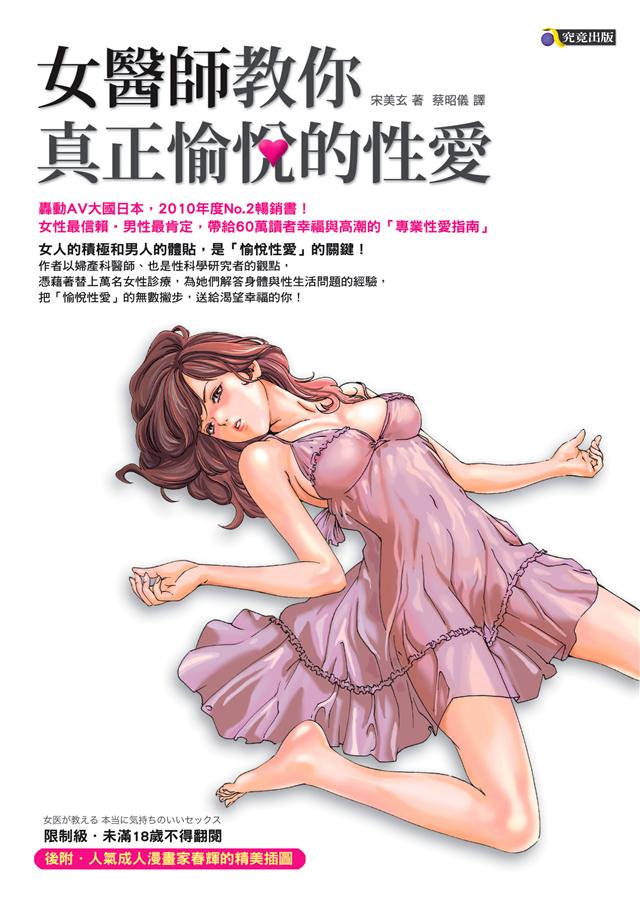 書  名：女醫師教你真正愉悅的性愛
作　者：宋美玄
譯　者：蔡昭儀
出版社：究竟出版社
出版日期：2011年02月24日
好書推薦
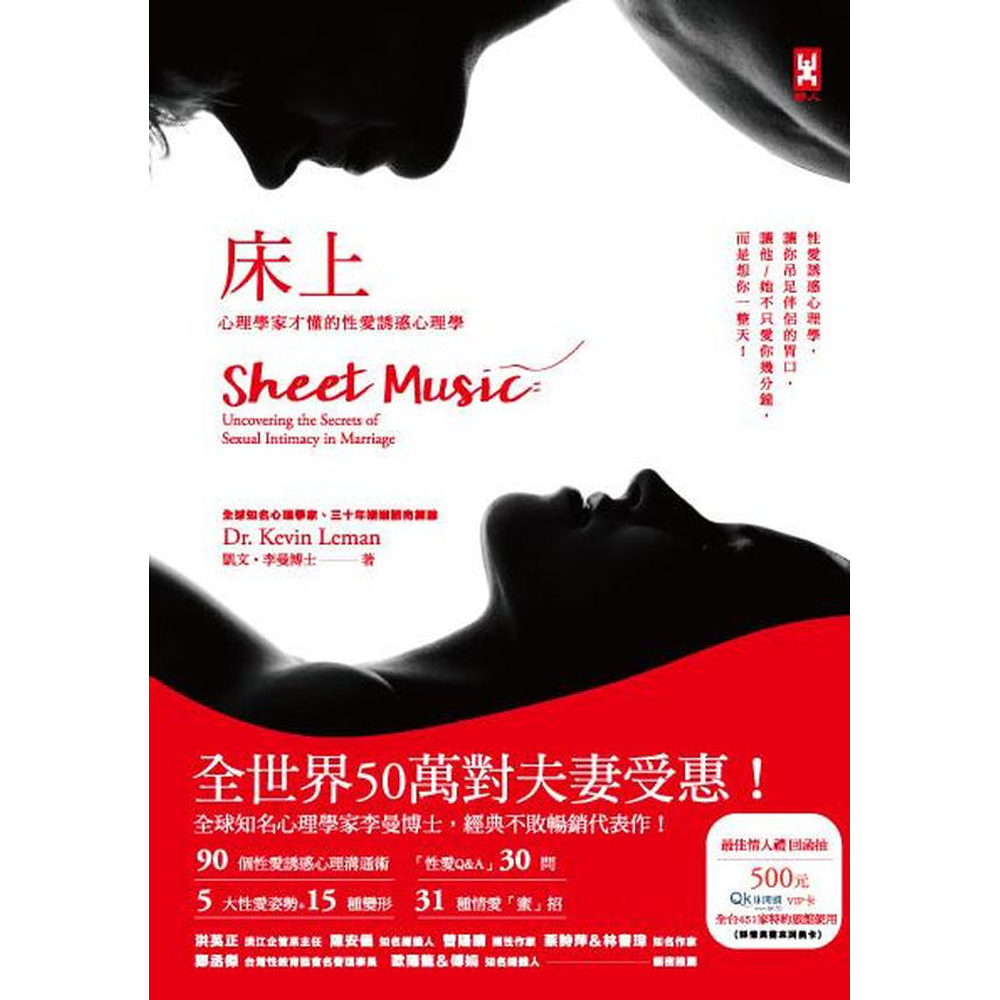 書  名：床上：心理學家才懂的性愛誘惑心理學
作　者：凱文‧李曼
譯　者：繆妙坊
出版社：野人文化
出版日期：2015年06月24日
參考資料
http://lovematters.cn/resource/2047
http://www2.kuas.edu.tw/prof/lolita/96109514/sex_love_con.html
http://30plus.30.com.tw/article-content_498.html
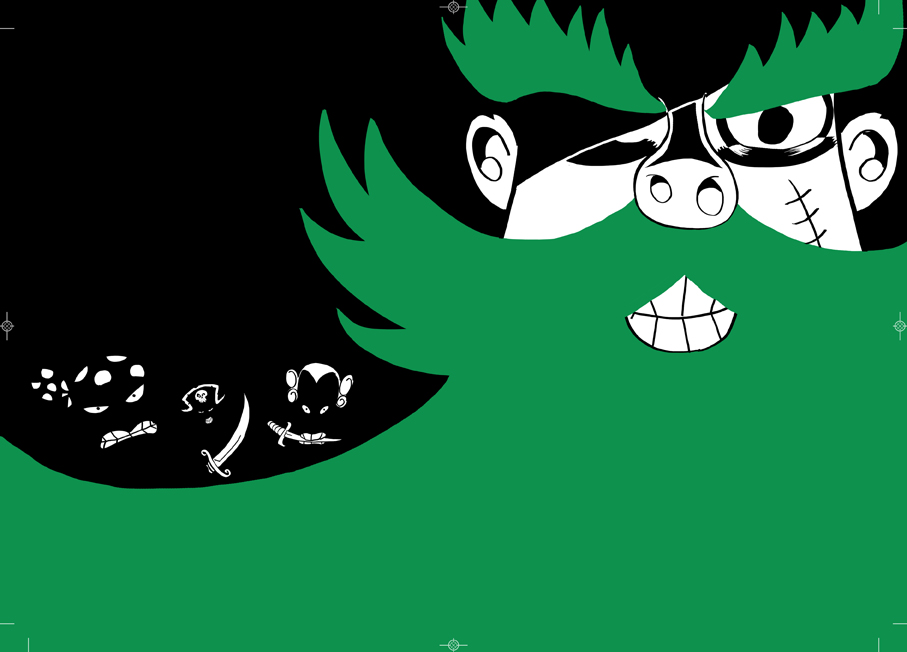 謝謝聆聽